Insurance Policy Basics
How to Read an Insurance Policy


Scott K. Thomason, Senior Vice President 
Regional Practice Leader, Gallagher Public Sector
October 2023
Insurance Policy Basics Overview
2
Purpose of Insurance
What is Insurance?
A contract in which one party agrees to indemnify another against a predefined category of risks in exchange for a premium. Depending on the contract, the insurer may promise to financially protect the insured from the loss, damage, or liability stemming from some event.

What is the purpose of buying insurance?
To make you whole again
To take a known loss for an unknown loss
To spread out risk
To sleep better at night
Insurance procurement is part of ART

What is the ART of Risk Management?
Avoid – risk avoidance
Reduce – risk control, safety, contractual risk
Transfer – via contract or via insurance
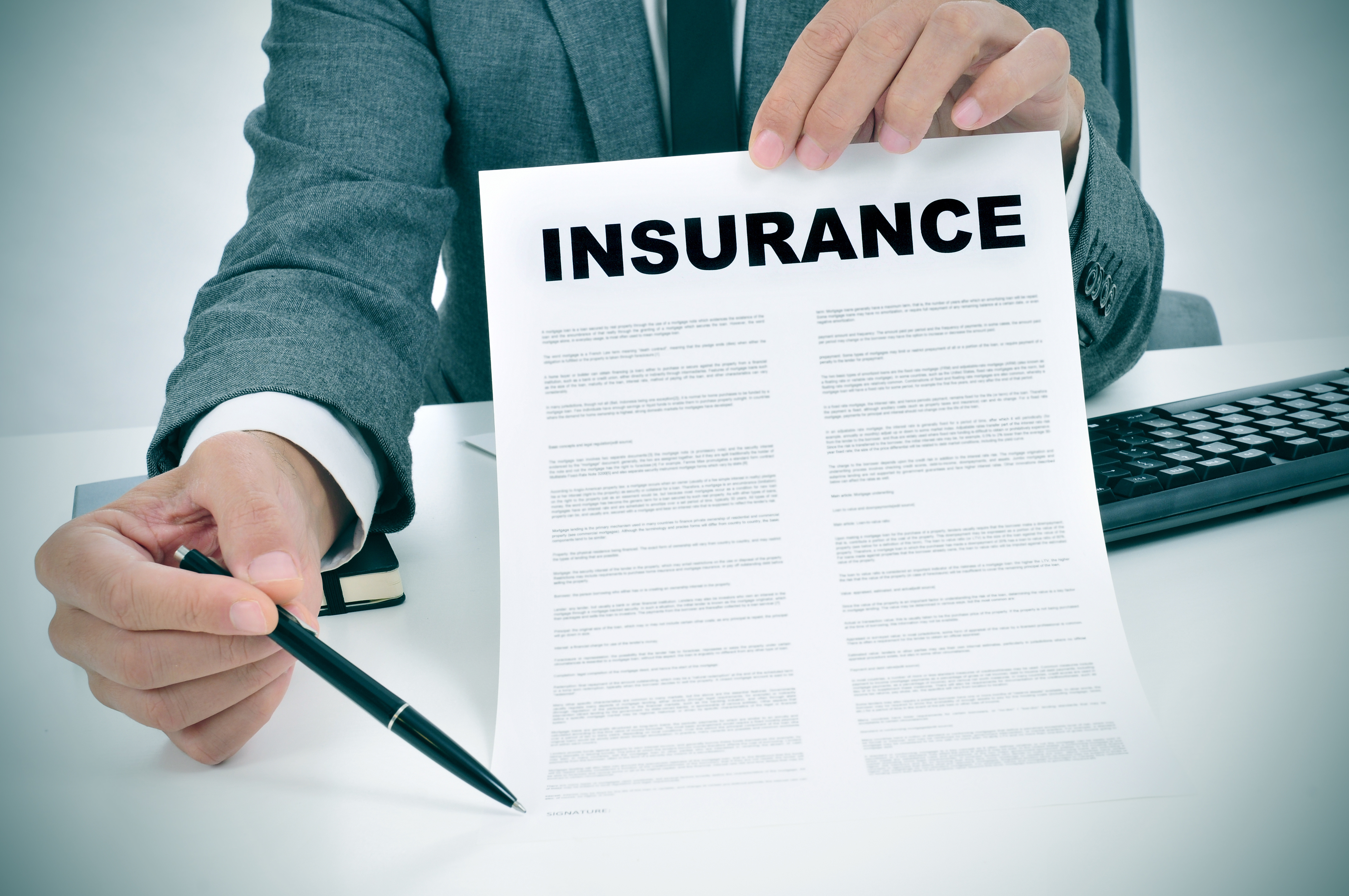 3
Types of Insurance Policies
4
Fundamentals of Contract Law
The basis of all contract law is a simple promise!

Three elements to a valid contract
Offer
Acceptance
Consideration

To be an enforceable contract, it must:
Have a legal purpose
Does not violate public policy
All parties are able to consent
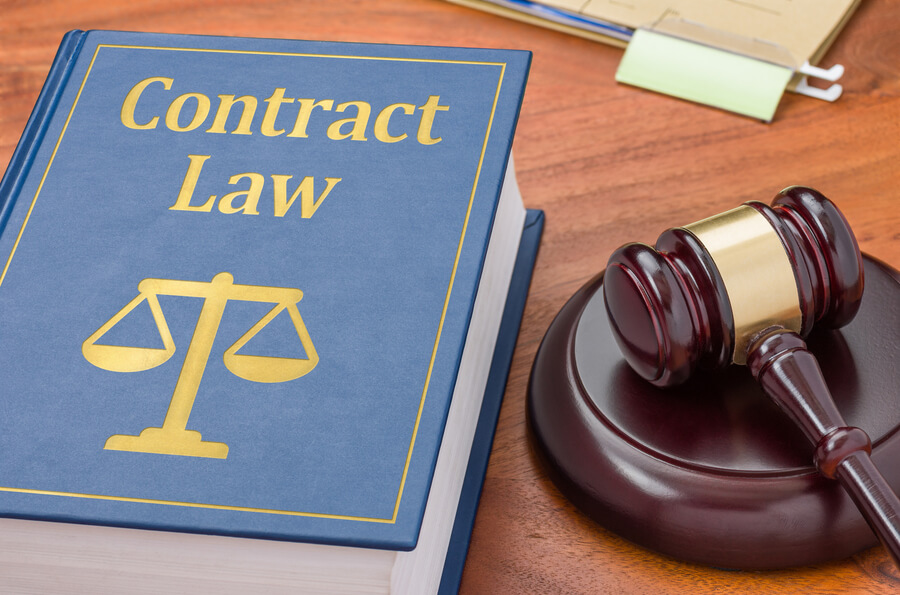 5
Insurance Contracts
Insurance has some very distinctive characteristics
6
Insurance Laws & Regulation
The Property & Casualty insurance industry is one of the most highly regulated businesses in the United States. It receives a lot of oversight due to the important social and economic function insurance provides to individuals and businesses.

Insurance Laws and Related Laws
Federal Statutes (TRIA, NFIP, USL&H)
State Statutory Laws (Insurance Regulation, WC Benefits)
State Tort Caps / Immunity Protection
PLUS common laws
Regulation by Departments of Insurance
Licensing and Enforcement	4.  Legal and Compliance
Financial Monitoring		5.  Advertising Oversight
Insurance Fraud		6.  Information Gathering
Admitted versus Non-Admitted Policies
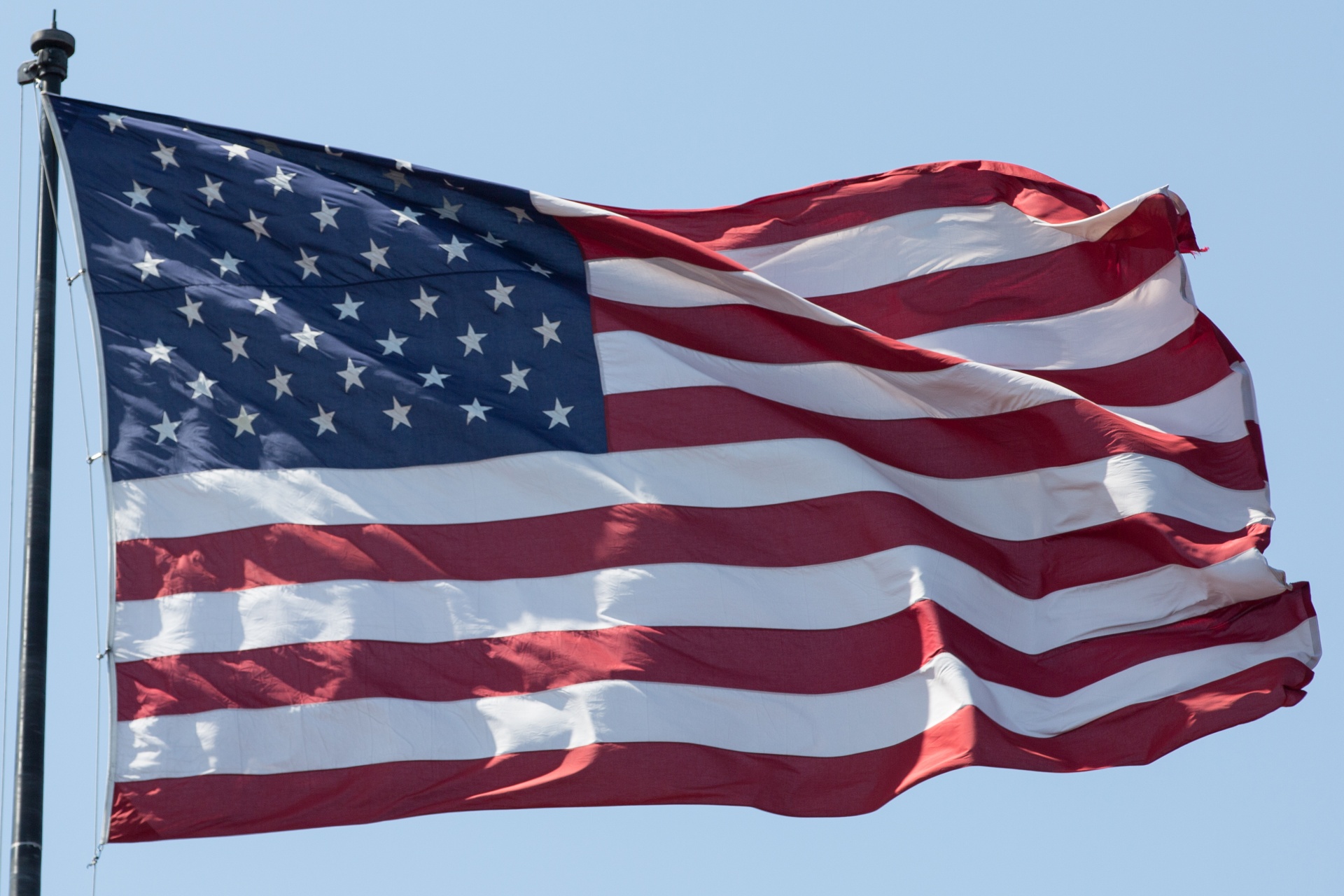 7
Insurance Policy Structure
Are all insurance policies the same?

Types of Insurance Policy Forms
Standardized
ISO – Insurance Services office
AAIS – American Association of Insurance Services

Non Standard Carrier Forms

Manu Scripted (Endorsements)
	- Broker
	- Carrier
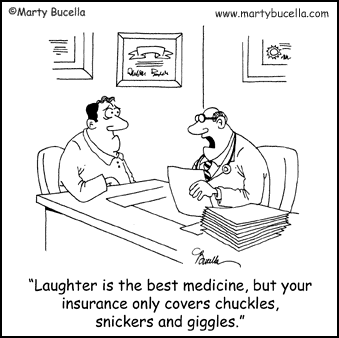 8
Reading the Insurance Policy
Every Insurance Policy has FIVE parts:
Declaration Pages
Insuring Agreements (The main policy form)
Conditions
Definitions
Exclusions

Most commercial policies have a sixth part:
Endorsements
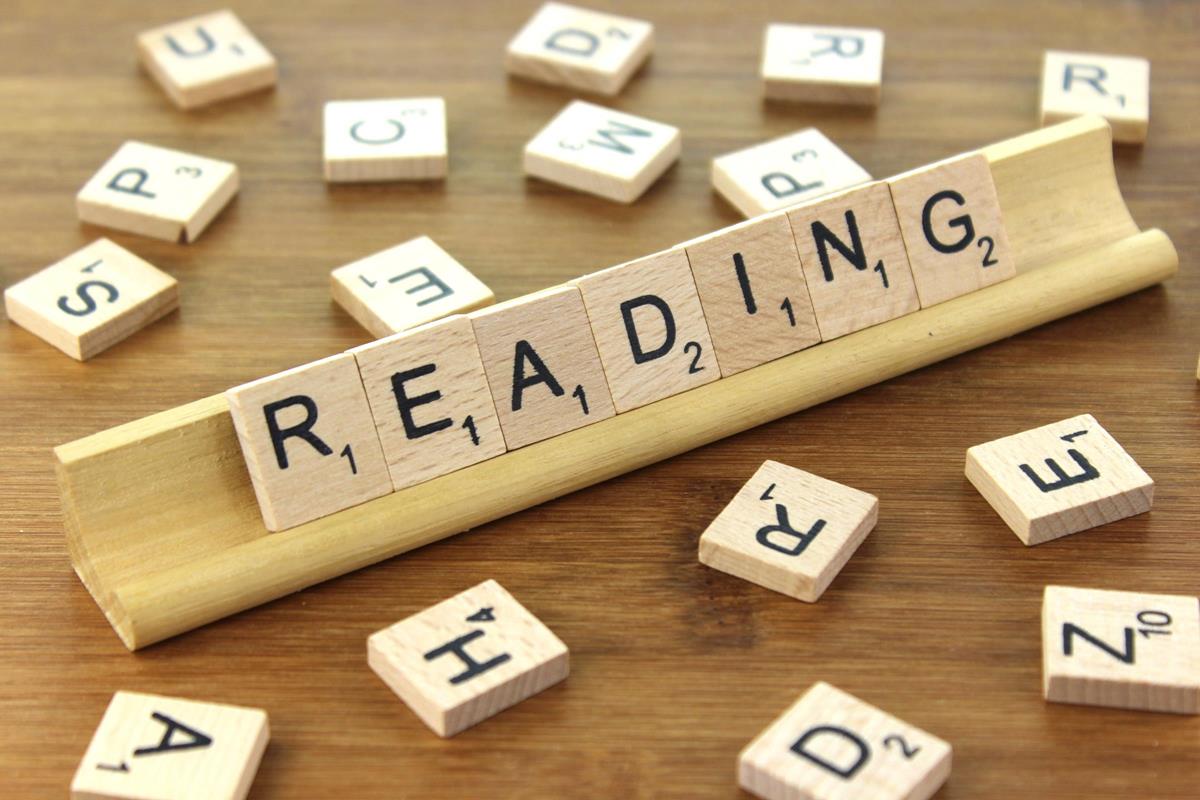 9
Policy: Declarations Pages
The “Dec Page” is usually the first page or set of pages of the policy and it summarizes key information such as:
10
Policy: Insuring Agreement
The main policy form that grants coverage
Details the heart of the coverage provided
Additional agreements (coverage sections) can be embedded
Includes Conditions, Definitions, and Exclusions

Sample Agreement wording from ISO Commercial Property CP 00 10 10 12
A. Coverage
We will pay for direct physical loss of or damage to Covered Property at the premises described in the Declarations caused by or resulting from any Covered Cause of Loss.
1. Covered Property……
Sample Agreement wording from ISO Commercial Property CP 00 10 10 12
SECTION I - COVERED AUTOS
Item Two of the Declarations shows the "autos" that are covered "autos" for each of your coverages. The following numerical symbols describe the "autos" that may be covered "autos". The symbols entered next to a coverage on the Declarations designate the only "autos" that are covered "autos".
	A. Description Of Covered Auto Designation Symbols……
11
Conditions & Definitions
12
Exclusions & Endorsements
13